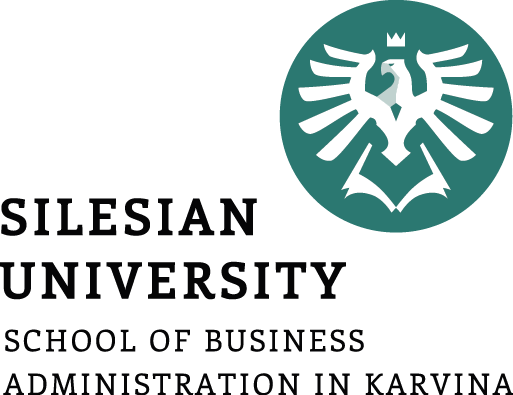 Management information systems
Decision making
Petr Suchánek
Management information systems
Subject code
Outline of the lecture
Decision making
Managerial decision making
Decision making*
Decision making
The thought process of selecting a logical choice from the available options. When trying to make a good decision, a person must weight the positives and negatives of each option, and consider all the alternatives. For effective decision making, a person must be able to forecast the outcome of each option as well, and based on all these items, determine which option is the best for that particular situation.
Decision-making is an essential aspect of modern management. It is a primary function of management. A manager's major job is sound/rational decision-making. He takes hundreds of decisions consciously and subconsciously. Decision-making is the key part of manager's activities. Decisions are important as they determine both managerial and organizational actions. A decision may be defined as "a course of action which is consciously chosen from among a set of alternatives to achieve a desired result." It represents a well-balanced judgment and a commitment to action.**
*http://www.businessdictionary.com/definition/decision-making.html
**http://kalyan-city.blogspot.cz/2010/06/decision-making-process-in-management.html
Decision making
Importance of Decision Making in Management*
Better Utilisation of Resources
Decision making helps to utilise the available resources for achieving the objectives of the organisation. The available resources are the 6 Ms, i.e. Men, Money, Materials, Machines, Methods and Markets. The manager has to make correct decisions for all the 6 Ms. This will result in better utilisation of these resources.
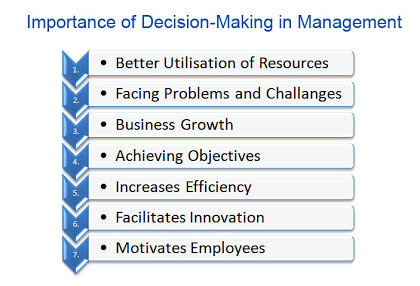 *http://kalyan-city.blogspot.cz/2010/06/decision-making-process-in-management.html
Decision making
Importance of Decision Making in Management*
Facing Problems and Challanges
Decision making helps the organisation to face and tackle new problems and challenges. Quick and correct decisions help to solve problems and to accept new challenges.
Business Growth
Quick and correct decision making results in better utilisation of the resources. It helps the organisation to face new problems and challenges. It also helps to achieve its objectives. All this results in quick business growth. However, wrong, slow or no decisions can result in losses and industrial sickness.
Achieving Objectives
Rational decisions help the organisation to achieve all its objectives quickly. This is because rational decisions are made after analysing and evaluating all the alternatives.
*http://kalyan-city.blogspot.cz/2010/06/decision-making-process-in-management.html
Decision making
Importance of Decision Making in Management*
Increases Efficiency
Rational decisions help to increase efficiency. Efficiency is the relation between returns and cost. If the returns are high and the cost is low, then there is efficiency and vice versa. Rational decisions result in higher returns at low cost.
Facilitate Innovation
Rational decisions facilitate innovation. This is because it helps to develop new ideas, new products, new process, etc. This results in innovation. Innovation gives a competitive advantage to the organisation.
Motivates Employees
Rational decision results in motivation for the employees. This is because the employees are motivated to implement rational decisions. When the rational decisions are implemented the organisation makes high profits. Therefore, it can give financial and non-financial benefits to the employees.
*http://kalyan-city.blogspot.cz/2010/06/decision-making-process-in-management.html
Decision making
Limitations of Decision Making in Management - Shortcomings*
Time Consuming
A lot of precious time is consumed for decision making. Individual decisions take a lot of time because the manager has to study the merits and demerits of all the alternatives. He also has to take advice from many people before making a decision. All this consumes a lot of time. Group decisions are also time consuming. This is because it involves many meetings and each member has to give his opinion. This results in delayed decisions or no decisions.
Compromised Decisions
In group decisions, there is a difference of opinion. This results in a compromised decision. A compromised decision is made to please all the members. It may not be a correct and bold decision. The quality of this decision is inferior. So it will not give good results on implementation.
*http://kalyan-city.blogspot.cz/2010/06/decision-making-process-in-management.html
Decision making
Limitations of Decision Making in Management - Shortcomings*
Subjective Decisions
Individual decisions are not objective. They are subjective. This is because the decisions depend on the knowledge, education, experience, perception, beliefs, moral, attitude, etc., of the manager. Subjective decisions are not good decisions.
Biased Decisions
Sometimes decisions are biased. That is, the manager makes decisions, which only benefit himself and his group. These decisions have a bad effect on the workers, consumer or the society.
*http://kalyan-city.blogspot.cz/2010/06/decision-making-process-in-management.html
Decision making
Limitations of Decision Making in Management - Shortcomings*
Limited Analysis
Before making a decision the manager must analyse all the alternatives. He must study the merit and demerits of each alternative. Then only he must select the best alternative. However, most managers do not do this because they do not get an accurate date, and they have limited time. Inexperienced researchers and wrong sampling also result in a limited analysis. This limited analysis results in bad decisions.
Uncontrollable Environmental Factors
Environmental factors include political, social, technological and other factors. These factors are dynamic in nature and keeps on changing everyday. The manager has no control over environmental factors. If these factors change in the wrong direction, his decisions will also divert and go wrong.
*http://kalyan-city.blogspot.cz/2010/06/decision-making-process-in-management.html
Decision making
Limitations of Decision Making in Management - Shortcomings*
Uncertain Future
Decisions are made for the future. However, the future is very uncertain. Therefore, it is very difficult to take decisions for the future.
Responsibility is Diluted
In an individual decision, only one manager is responsible for the decision. However, in a group decision, all managers are responsible for the decision. That is, everybody's responsibility is nobody's responsibility. So, the responsibility is diluted.
*http://kalyan-city.blogspot.cz/2010/06/decision-making-process-in-management.html
Decision making
Steps in the Decision Making Process of a Manager*
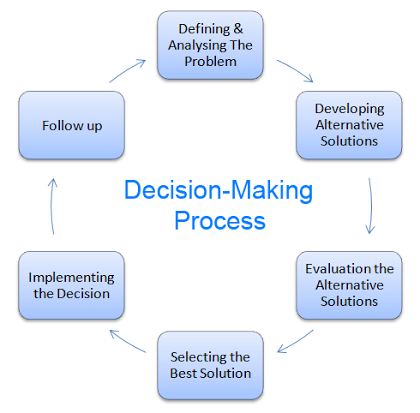 *http://kalyan-city.blogspot.cz/2010/06/decision-making-process-in-management.html
Decision making
Steps in the Decision Making Process of a Manager*
Defining and Analysing the real problem
The manager should first find out what is the real problem. The problem may be due to bad relations between management and employees, decrease in sales, increase in cost, etc. After finding out the true problem manager must analyse it carefully. He should find out the cause and effect of the problem.
Developing Alternative Solutions
After defining and analysing the real problem, the manager should develop (make) alternative (different) solutions for solving the problem. Only realistic solutions should be considered. Group participation and computers should be used for developing alternative solutions.
*http://kalyan-city.blogspot.cz/2010/06/decision-making-process-in-management.html
Decision making
Steps in the Decision Making Process of a Manager*
Evaluating the Alternative Solutions
The manager should carefully evaluate the merits and demerits of each alternative solution. He should compare the cost of each solution. He should compare the risks involved. He should also compare the feasibility of each solution. He should find out which solution will be accepted by the employees.
Selecting the best Solution
After evaluating all the solutions, the manager should select the best solution. He should select a solution which is less costly and less risky. He should select a solution which is most feasible and which is accepted by the employees. In short, the manager should select a solution which has the most merits and least demerits. The best solution is called the "Decision".
*http://kalyan-city.blogspot.cz/2010/06/decision-making-process-in-management.html
Decision making
Steps in the Decision Making Process of a Manager*
Implementing the Decision
After making the decision, the manager should implement it. That is, he should put the decision into action. He should communicate the decision to the employees. He should persuade the employees to accept the decision. This can be done by involving them in the decision making process. Then the manager should provide the employees with all the resources, which are required for implementing the decision. He should also motivate them to implement the decision.
Follow Up
After implementing the decision, the manager must do follow up. That is, he must get the feedback about the decision. He should find out whether the decision was effective or not. This is done by comparing the decision with the action, finding out the deviations (differences) and taking essential steps to remove these deviations. So, follow-up is just like the control function. It helps to improve the quality of future decisions.
*http://kalyan-city.blogspot.cz/2010/06/decision-making-process-in-management.html
Decision making
Process and modelling decision making*
There are two basic models in decision-making:
Rational models
Normative model
The rational models are based on cognitive judgments and help in selecting the most logical and sensible alternative. Examples of such models include: decision matrix analysis, Pugh matrix, SWOT analysis, Pareto analysis and decision trees, selection matrix, etc.
* https://www.tutorialspoint.com/management_information_system/mis_tutorial.pdf
Decision making
Process and modelling decision making*
A rational decision making model takes the following steps: 
Identifying the problem, 
Identifying the important criteria for the process and the result, 
Considering all possible solutions, 
Calculating the consequences of all solutions and comparing the probability of satisfying the criteria, 
Selecting the best option.
* https://www.tutorialspoint.com/management_information_system/mis_tutorial.pdf
Decision making
Process and modelling decision making*
The normative model of decision-making considers constraints that may arise in making decisions such as time, complexity, uncertainty, and inadequacy of resources.
According to this model, decision-making is characterized by:
Limited information processing - A person can manage only a limited amount of information.
Judgmental heuristics - A person may use shortcuts to simplify the decision making process.
Satisficing - A person may choose a solution that is just "good enough".
* https://www.tutorialspoint.com/management_information_system/mis_tutorial.pdf
Decision making
Dynamic decision making*
Dynamic decision-making (DDM) is synergetic decision-making involving interdependent systems, in an environment that changes over time either due to the previous actions of the decision-maker or due to events that are outside of the control of the decision-maker.
These decision-makings are more complex and real-time.
Dynamic decision-making involves observing how people used their experience to control the system's dynamics and noting down the best decisions taken thereon.
* https://www.tutorialspoint.com/management_information_system/mis_tutorial.pdf
Decision making
Sensitivity analysis*
Sensitivity analysis is a technique used for distributing the uncertainty in the output of a mathematical model or a system to different sources of uncertainty in its inputs.
From business decision perspective, the sensitivity analysis helps an analyst to identify cost drivers as well as other quantities to make an informed decision. If a particular quantity has no bearing on a decision or prediction, then the conditions relating to quantity could be eliminated, thus simplifying the decision making process.
Sensitivity analysis also helps in some other situations, like:
Resource optimization
Future data collections
Identifying critical assumptions
To optimize the tolerance of manufactured parts
* https://www.tutorialspoint.com/management_information_system/mis_tutorial.pdf
Decision making
Static and dynamic models*
Static models:
Show the value of various attributes in a balanced system.
Work best in static systems.
Do not take into consideration the time-based variances.
Do not work well in real-time systems however, it may work in a dynamic system being in equilibrium.
Involve less data.
Are easy to analyze.
Produce faster results.
* https://www.tutorialspoint.com/management_information_system/mis_tutorial.pdf
Decision making
Static and dynamic models*
Dynamic models:
Consider the change in data values over time.
Consider effect of system behavior over time.
Re-calculate equations as time changes.
Can be applied only in dynamic systems.
* https://www.tutorialspoint.com/management_information_system/mis_tutorial.pdf
Decision making
Simulation techniques*
Simulation is a technique that imitates the operation of a real-world process or system over time. Simulation techniques can be used to assist management decision making, where analytical methods are either not available or cannot be applied.
Some of the typical business problem areas where simulation techniques are used are:
Inventory control
Queuing problem
Production planning
* https://www.tutorialspoint.com/management_information_system/mis_tutorial.pdf
Decision making
Operation research techniques*
Operational Research (OR) includes a wide range of problem-solving techniques involving various advanced analytical models and methods applied. It helps in efficient and improved decision-making.
It encompasses techniques such as simulation, mathematical optimization, queuing theory, stochastic-process models, econometric methods, data envelopment analysis, neural networks, expert systems, decision analysis, and the analytic hierarchy process.
OR techniques describe a system by constructing its mathematical models.
* https://www.tutorialspoint.com/management_information_system/mis_tutorial.pdf
Decision making
Heuristic programming*
Heuristic programming refers to a branch of artificial intelligence. It consists of programs that are self-learning in nature.
However, these programs are not optimal in nature, as they are experience-based techniques for problem solving.
Most basic heuristic programs would be based on pure 'trial-error' methods.
Heuristics take a 'guess' approach to problem solving, yielding a 'good enough' answer, rather than finding a 'best possible' solution.
* https://www.tutorialspoint.com/management_information_system/mis_tutorial.pdf
Decision making
Group decision making*
In group decision-making, various individuals in a group take part in collaborative decision-making.
Group Decision Support System (GDSS) is a decision support system that provides support in decision making by a group of people. It facilitates the free flow and exchange of ideas and information among the group members. Decisions are made with a higher degree of consensus and agreement resulting in a dramatically higher likelihood of implementation.
* https://www.tutorialspoint.com/management_information_system/mis_tutorial.pdf
Decision making
Group decision making*
Following are the available types of computer based GDSSs:
Decision Network - This type helps the participants to communicate with each other through a network or through a central database. Application software may use commonly shared models to provide support.
Decision Room - Participants are located at one place, i.e. the decision room. The purpose of this is to enhance participant's interactions and decision-making within a fixed period of time using a facilitator.
Teleconferencing - Groups are composed of members or sub groups that are geographically dispersed; teleconferencing provides interactive connection between two or more decision rooms. This interaction will involve transmission of computerized and audio visual information.
* https://www.tutorialspoint.com/management_information_system/mis_tutorial.pdf
Compulsory and recommended references
LAUDON, K.C. and J.P LAUDON, 2015. Management Information Systems: Managing the Digital Firm (14th Edition). New York: Pearson Publishing. ISBN 978-0133898163.
https://www.skillsyouneed.com/ips/decision-making.html
http://www.list-rooster.com/2016/04/top-10-best-decision-makingsupport-software.html
https://www.tutorialspoint.com/management_concepts/decision_making_process.htm
https://www.slideshare.net/Aima.Masood/management-presentation
https://www.cliffsnotes.com/study-guides/principles-of-management/decision-making-and-problem-solving/the-decisionmaking-process
http://www.goodgovernance.org.au/decision-making/the-process/
http://www.capterra.com/decision-support-software/